Doha courses on European union law research module on eu lawbenedict Abrahamson Chigara, MCIarb, FHEA, Fins.tlm, phd, ll.m with distinction, b.a. hons.professor of public law, college of law qatar university
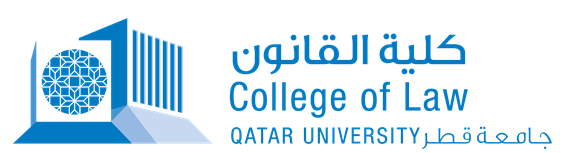 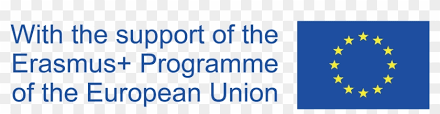 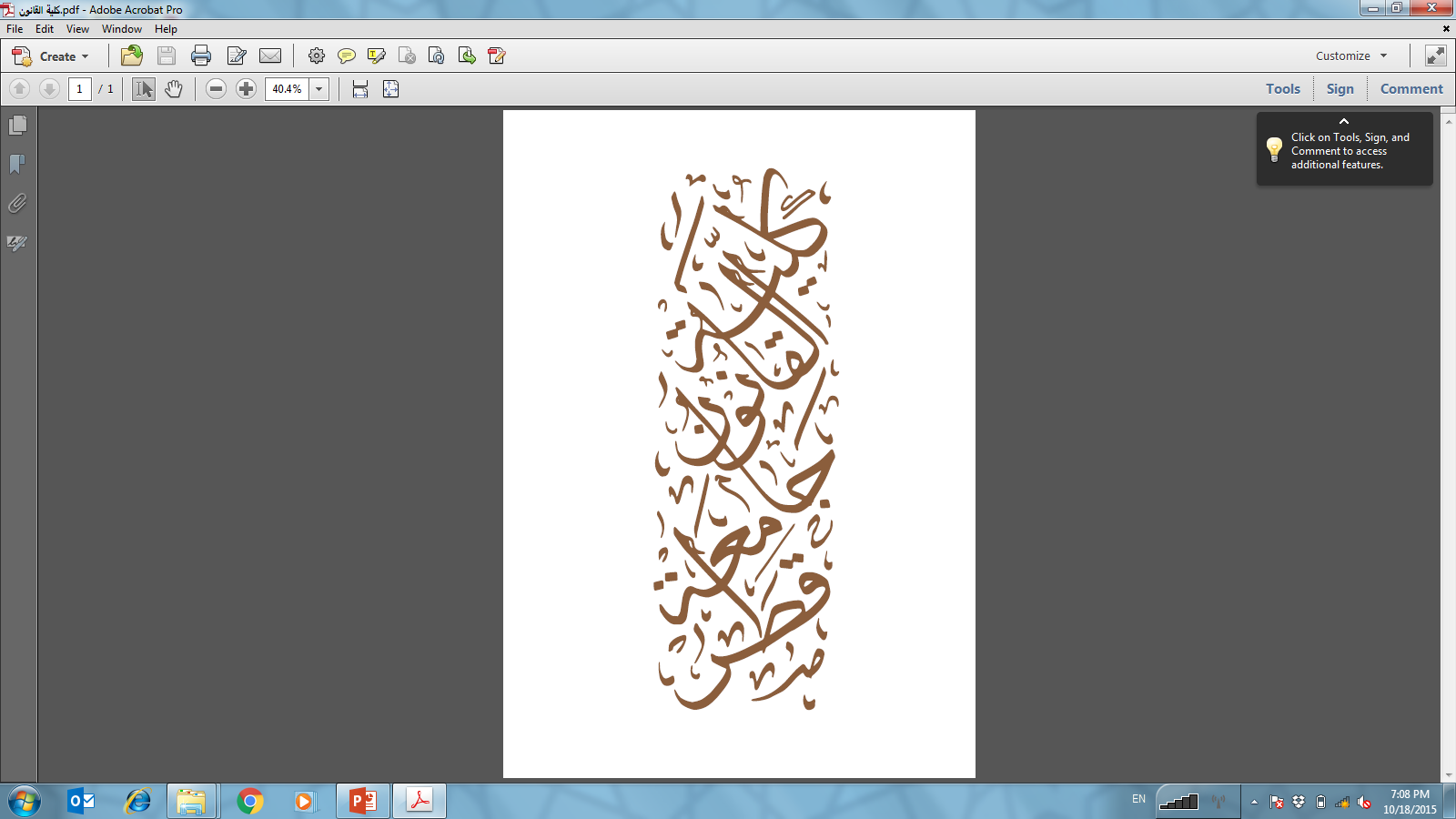 WELCOME TO THE COURSE
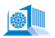 Details
Venue	: Online (links to to be emailed)
When	: 16 & 18 November 2021
Time	: 19:00hrs – 21:00hrs
Classes will be held online via Microsoft Teams
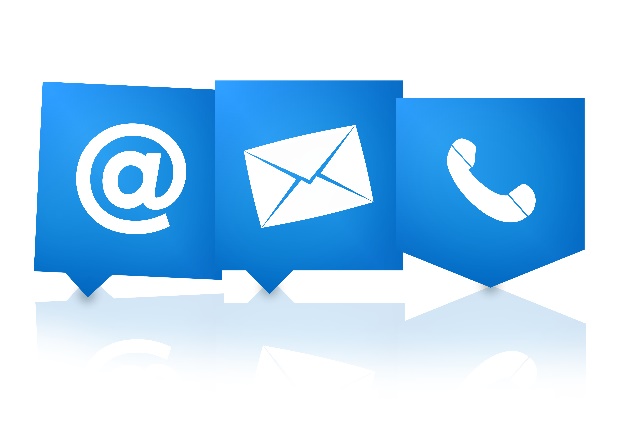 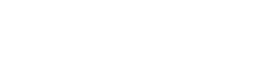 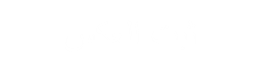 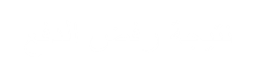 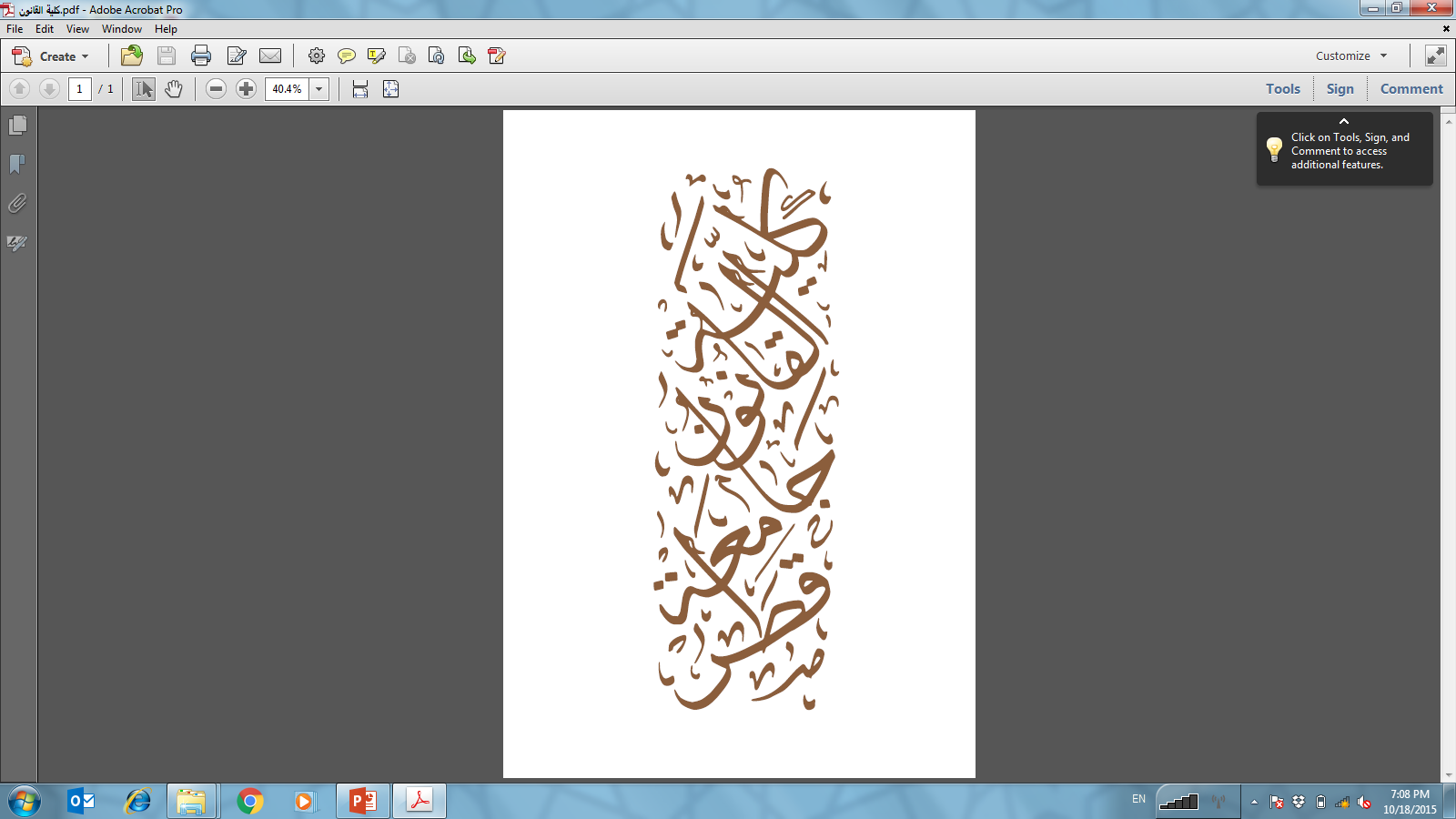 WELCOME TO THE COURSE
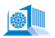 Course Information
Research Seminar Days: Tuesday &Thursday
November  16 & 21 – 2021
 Time	: 7:00PM – 9:00 PM
Led by	: benedict abrahamson chigara
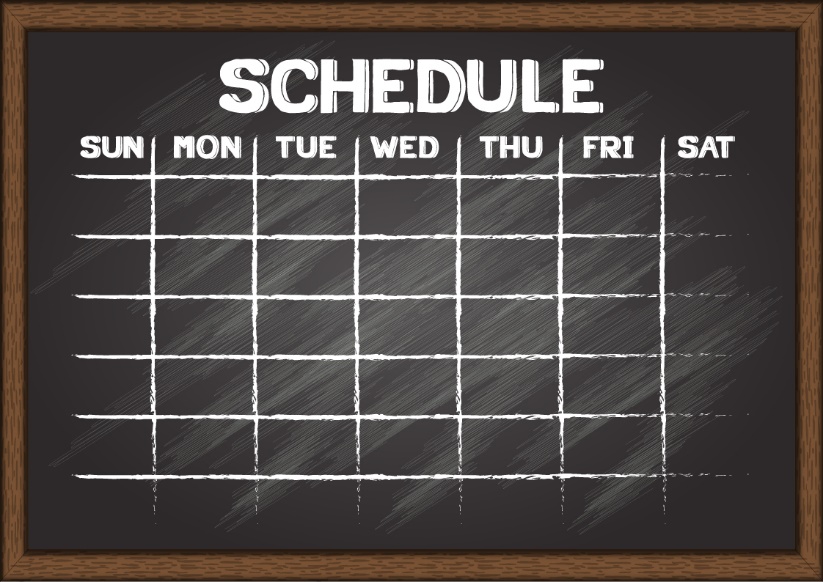 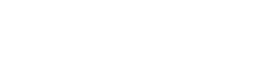 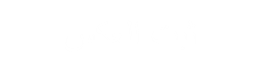 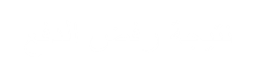 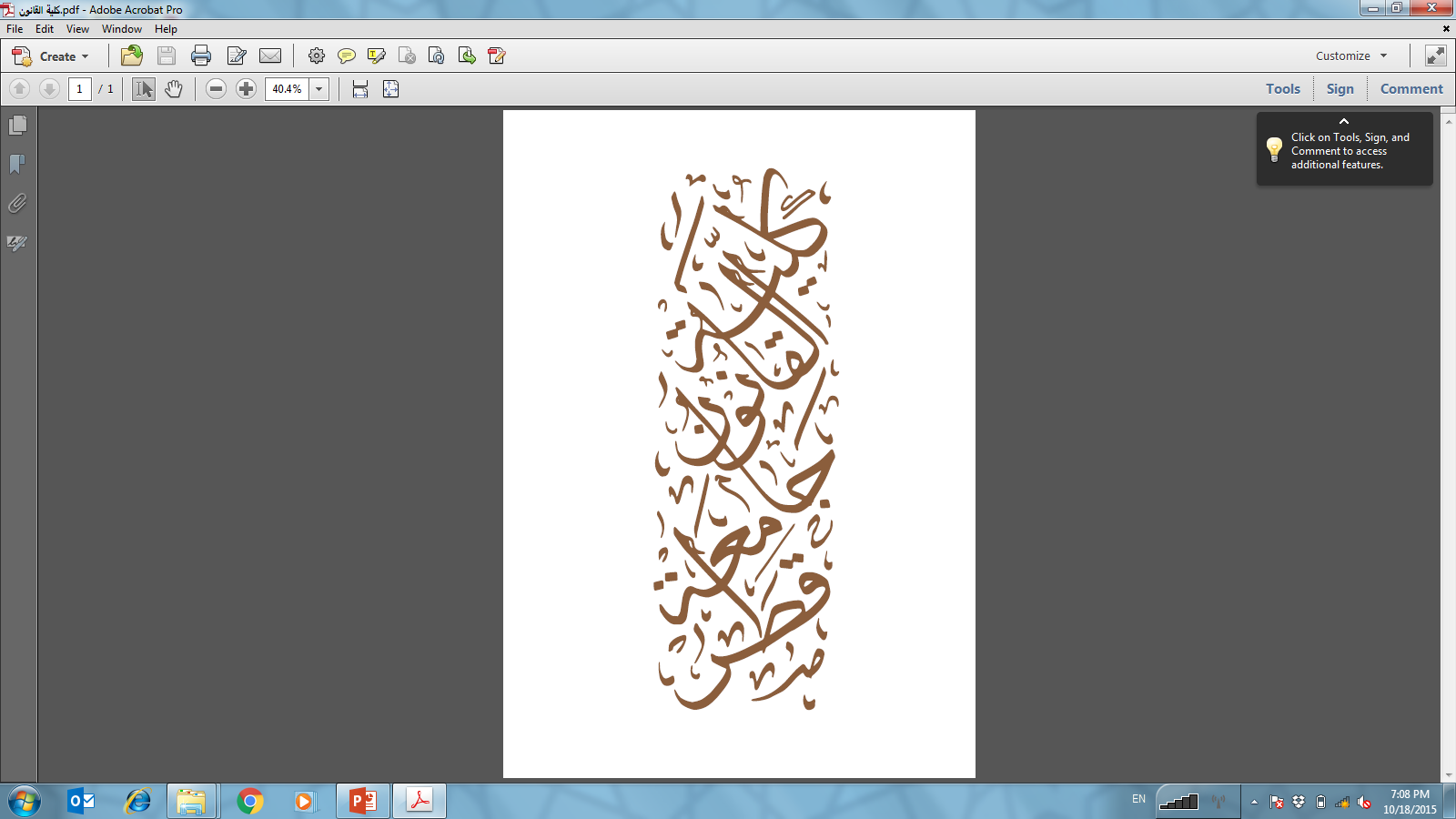 LEARNING OUTCOMES
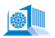 By the end of this schedule of seminars candidates should be able to:
Confidently formulate a research question for a viable research project and efficiently implement the program of research to arrive at the set deliverables. 
Apply select EU principles, law and history to the design and implementation of their own research projects.
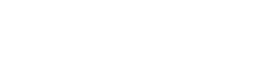 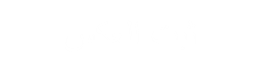 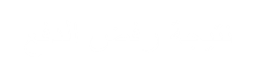 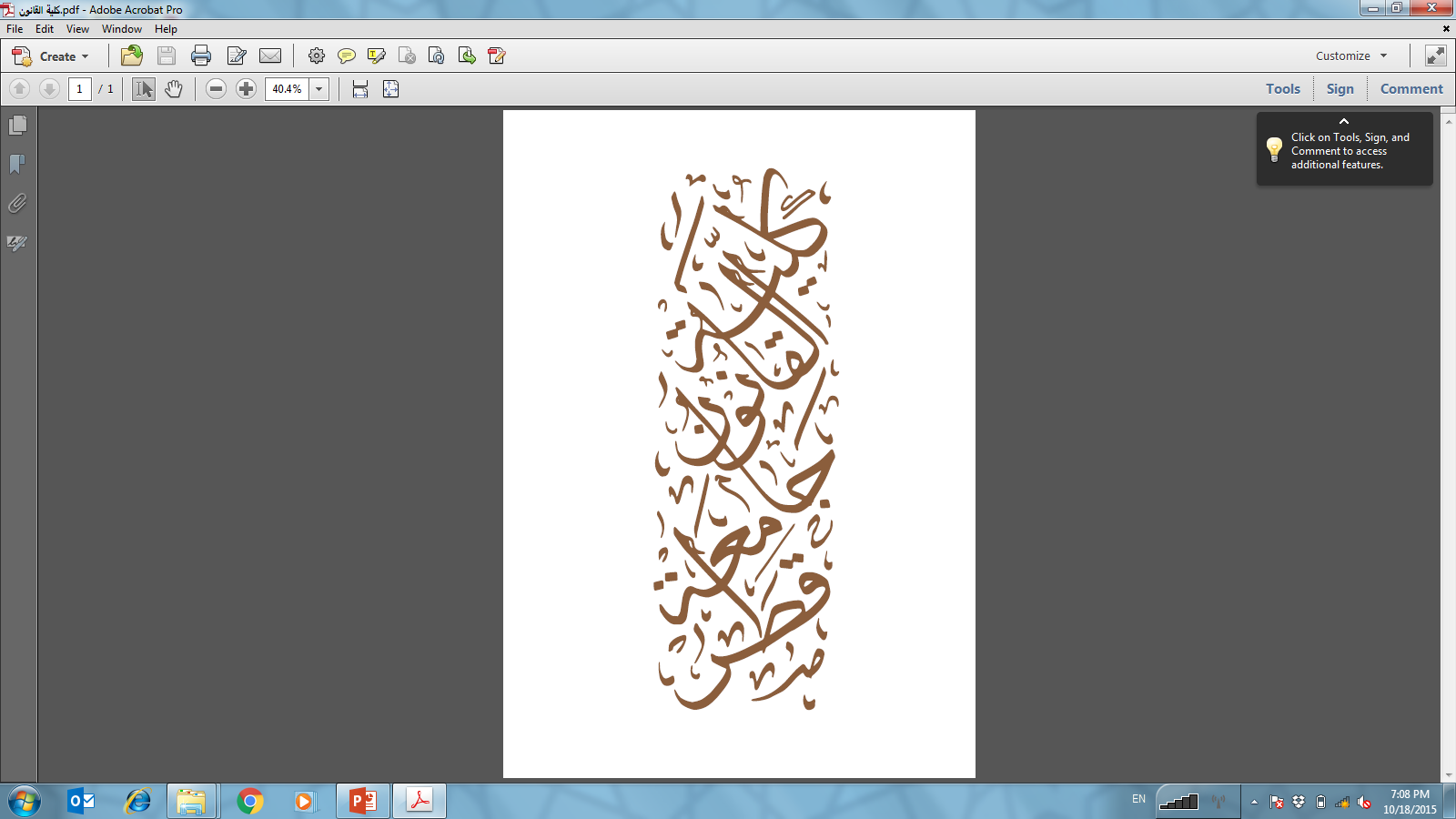 DAY 1: THE RESEARCH AGENDA
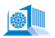 What is the EU? – Purpose, Function & Challenge tests
Research and its contribution to Political, Social, Economic, Scientific, Military, & other goals of the EU 
What is Research?
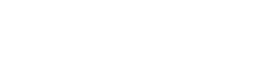 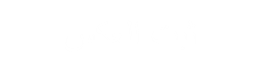 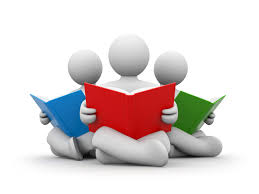 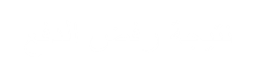 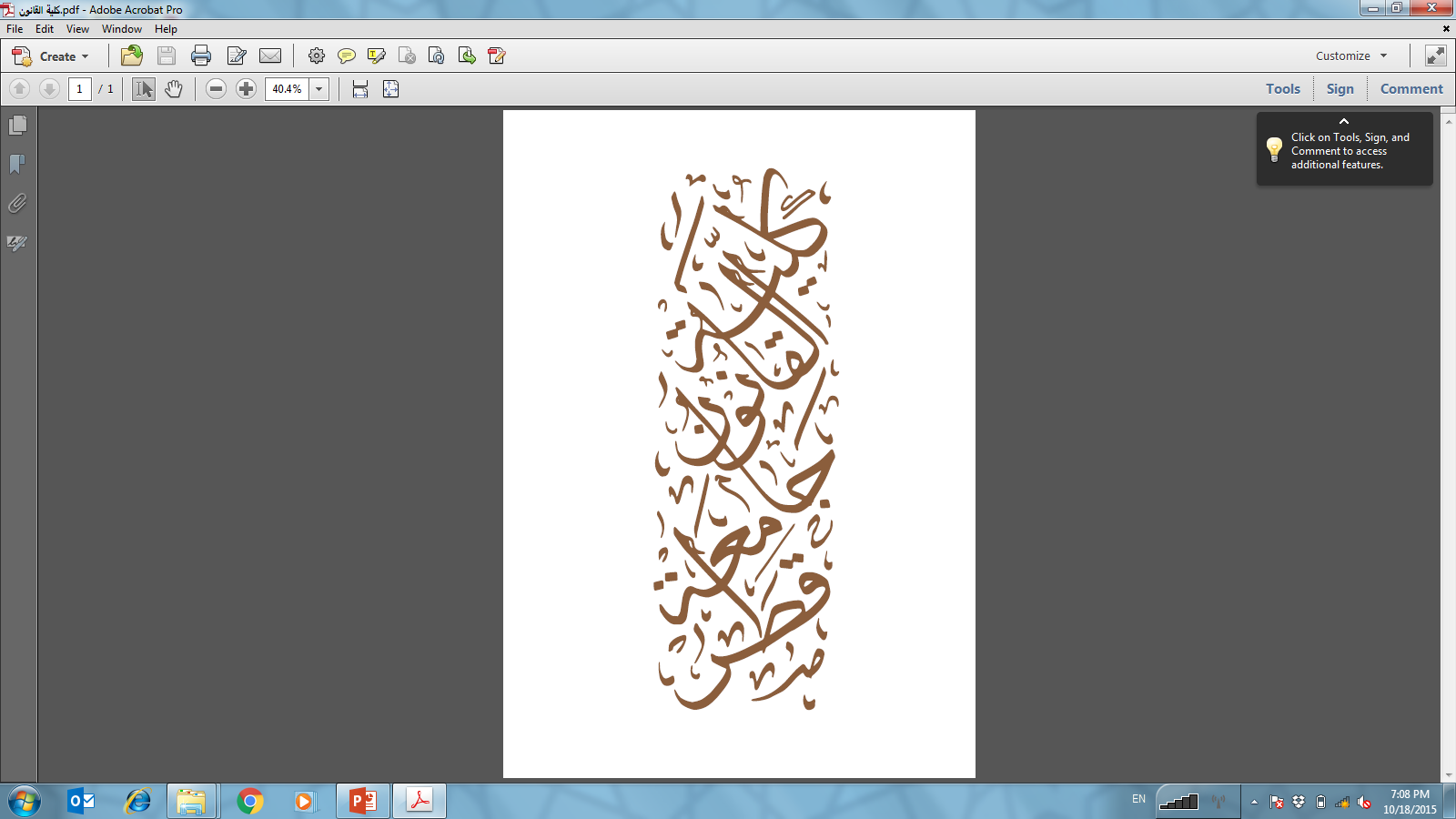 DAY 1: RESEARCH TYPOLOGIES
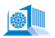 Inter Disciplinary Research?
Multi-disciplinary Research?
Comparative Research? 
Doctrinal Research?
Theoretical Research
Empirical Research & Ethics?
Choosing a research approach (subject needs v personal strengths, competencies & means)
Which one for you?
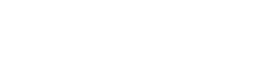 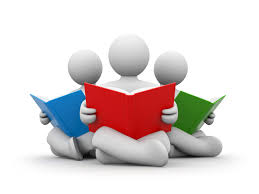 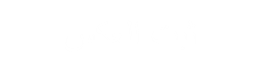 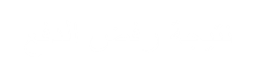 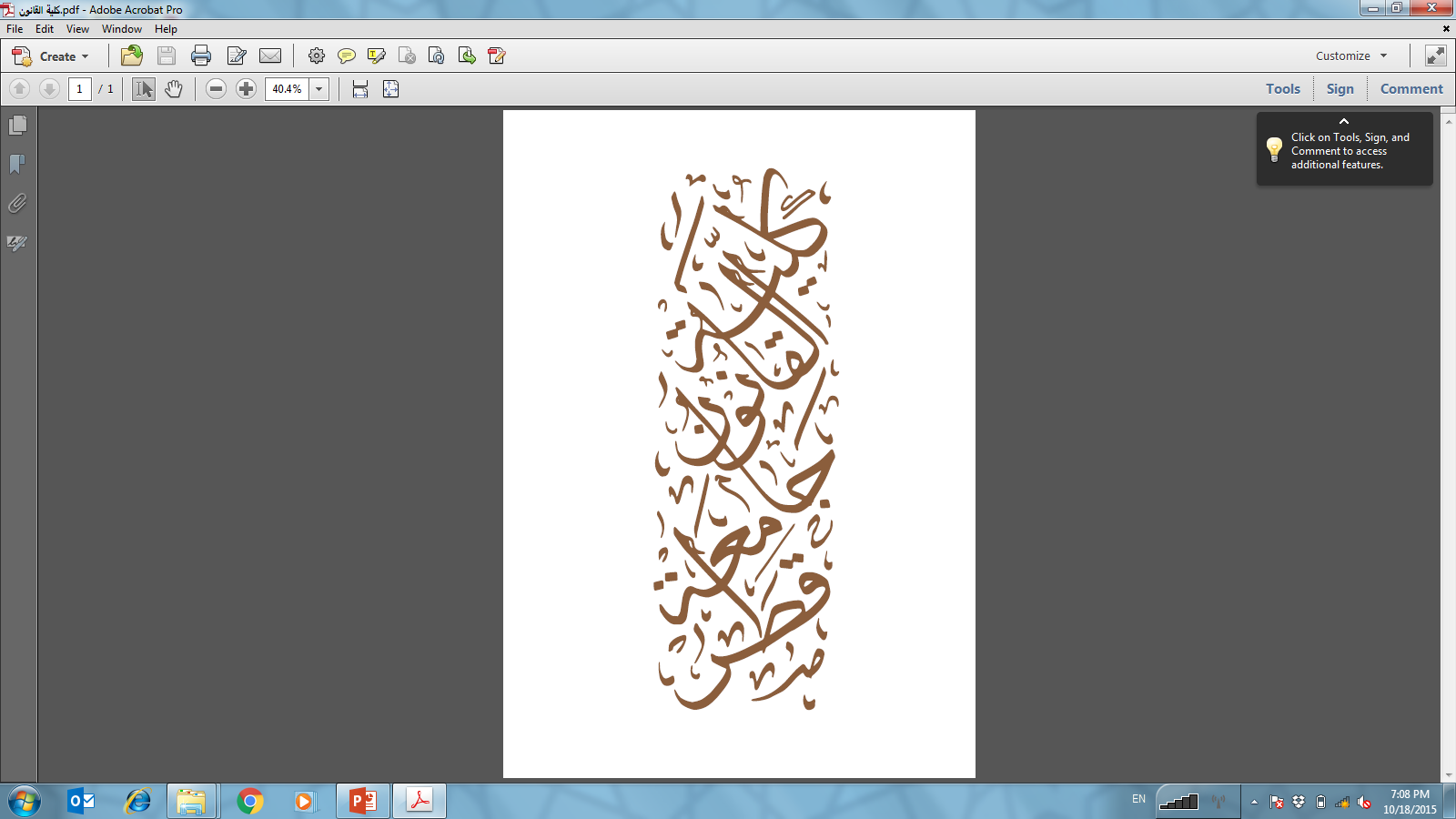 DAY 2: THE RESEARCH AGENDA
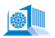 Formulating the Research Question – Identifying the problem & gap in knowledge, lit review etc.
Formulating your hypothesis
Deducing the thesis of your research project
Communicating - Abstracting
Prognosis and contribution to knowledge
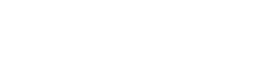 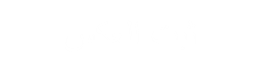 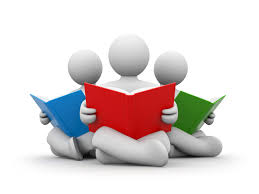 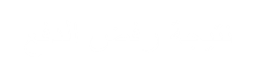 Deconstructing an essay (to be given) that applies perspectives on european union to author’s research on International criminal courtCC & international organizations
1. What is the link that the researcher makes between EU Law and their own research question?
2. What is the thesis of that link that the researcher then links to the dynamic between AU and ICC?
3. Is there any possibility of you making a similar link with your own research question?
4. What links can you see between EU principles, laws and dynamics that you have learnt with your own work to generate or enhance deeper and more sophisticated argumentation and justification of your own arguments?
5. What theory does the researcher invoke to make his research appealing and sophisticated in a persuasive way?
6. What theory could you yourself apply to your research in a similar way and with better elegance?
Issues arising for participants
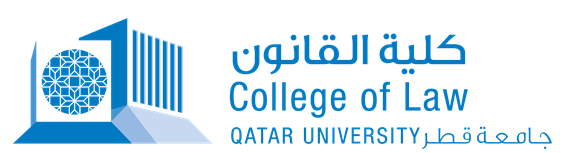 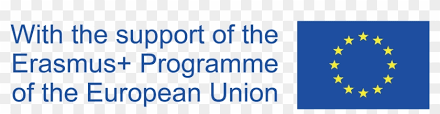